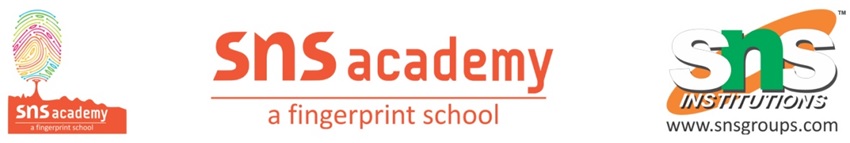 GRADE:4     poem-1     आओ  सब मिल गाएँ
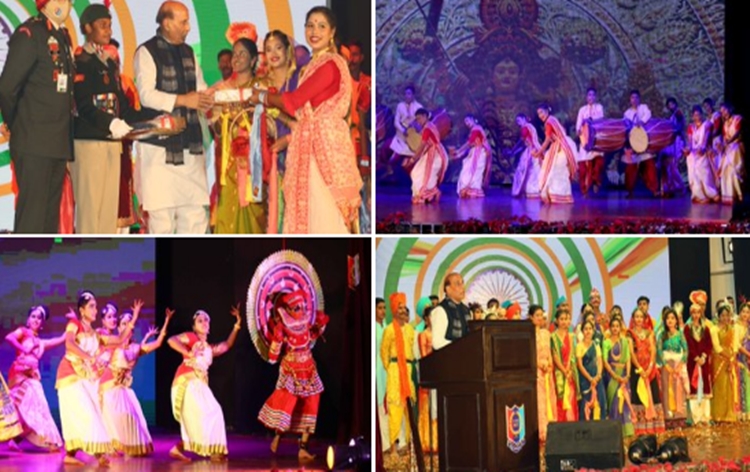 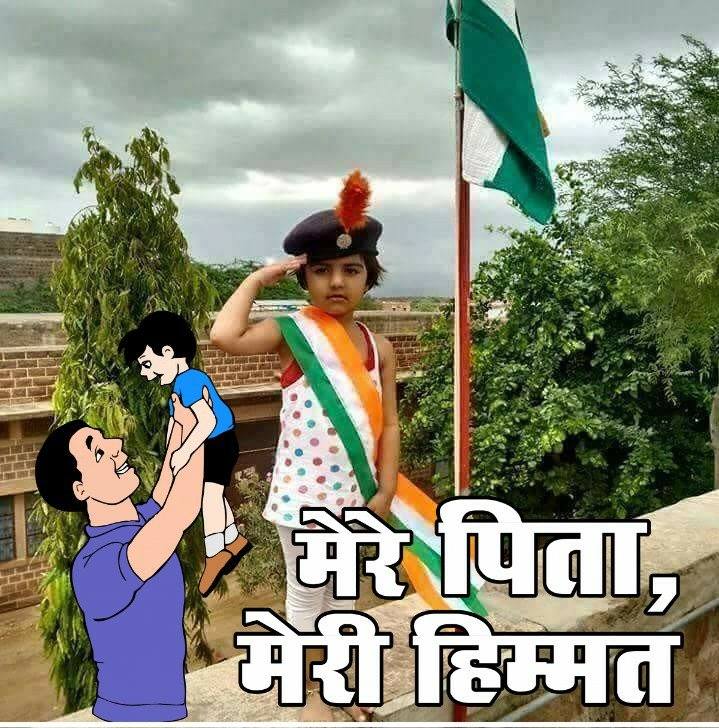 पवित्र नदियाँ												गंगा नदी
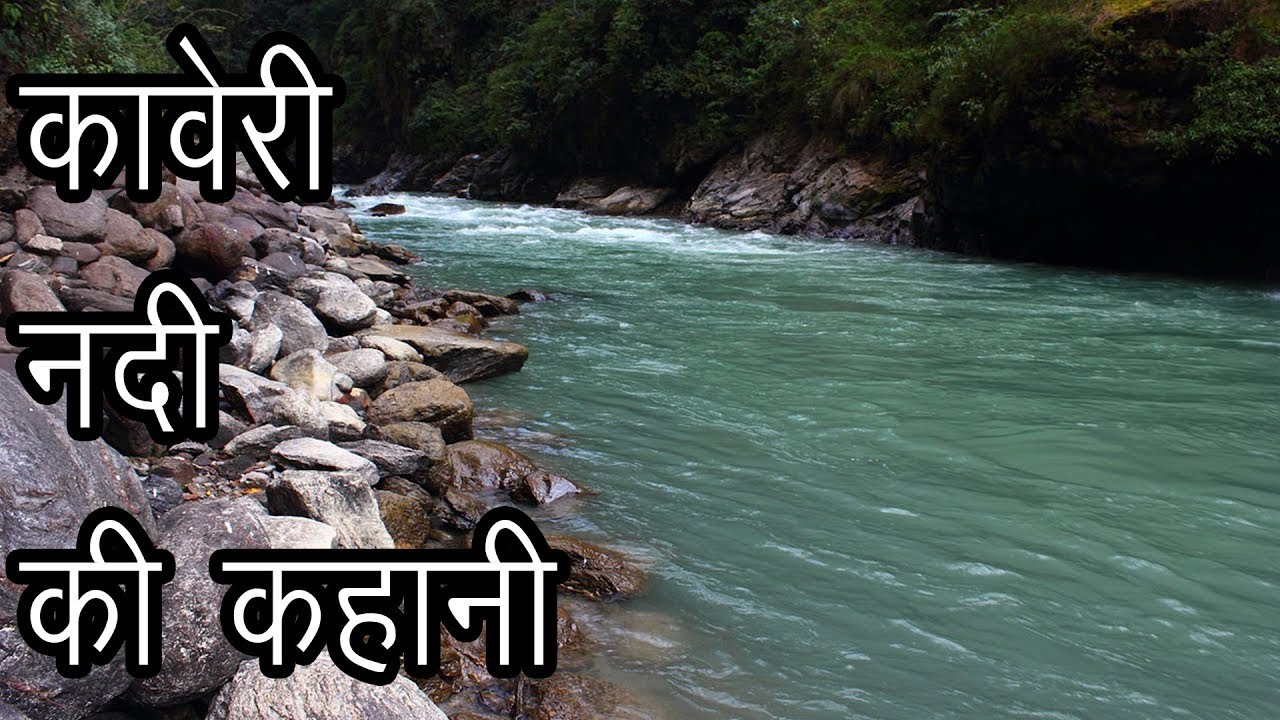 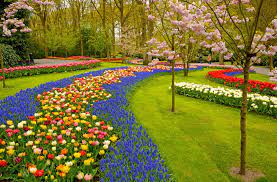 देखें बाग-बगीचे सारे
दुनिया घूमकर आएँ
कितने भी ऊँचे पहाड़ हो
ऊपर चढते जाएँ
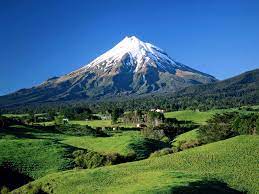